La historia forma parte de la identidad del pueblo.
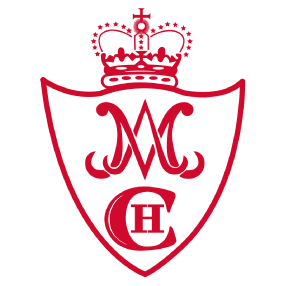 6 de julio 
Fundación de córdoba
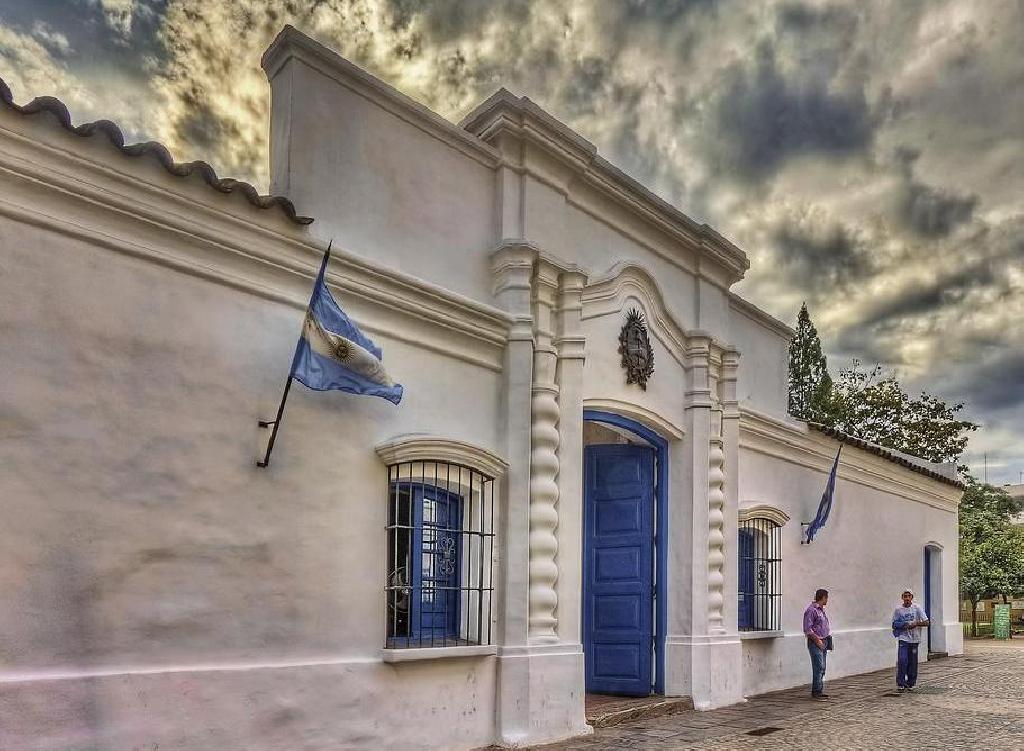 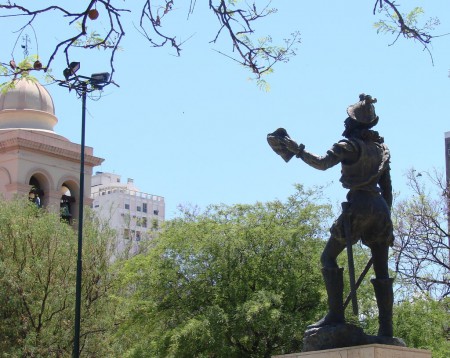 9 de julio 
Declaración de 
independencia
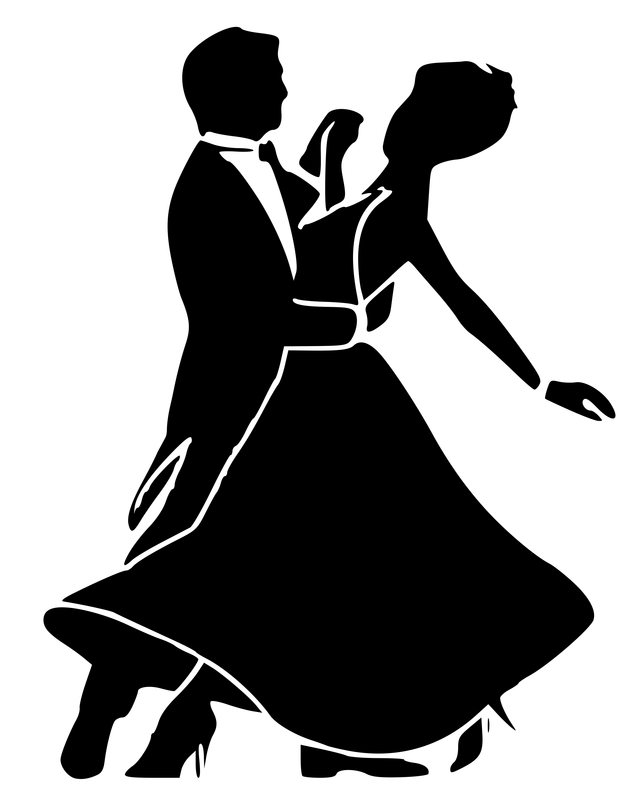 Invitamos a la comunidad educativa a participar del acto que se publicará el día 8 de julio.